WHAT DOES MINDFULNESS MEAN?
WHAT  DOES MINDFULNESS                 MEAN?
Mindfulness Introduction
04/06/16
BEING 
FULLY 
PRESENT
Mindfulness Introduction
04/06/16
A central and basic ability of mind
On purpose
Present moment
Non judgmental
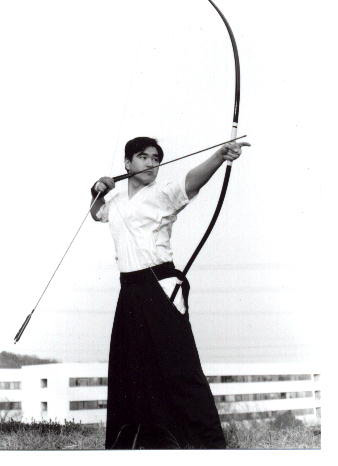 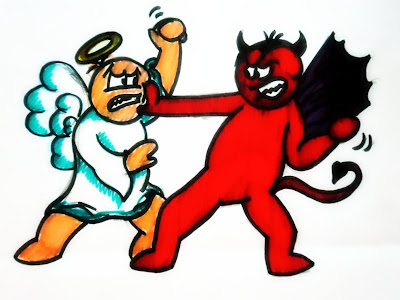 Mind
Heart
Body
.
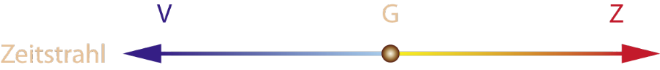 3
WorkingMind - slowing down day
04/06/16
[Speaker Notes: I am conscious of my intention to be in the present moment, to focus on the object of attention

In the present moment my body, emotions/heart and mind are all synchronised – aligned.  Often the emotions are ignored, the mind is elsewhere and the body is not felt

We do this without judgement – simply seeing what we see – opens up greater awareness, sensitivity and insight]
EXPLORing our attention
[Speaker Notes: Sit upright
Direct your attention to the room or something in the rooom
Stay with that

Ask what people experienced – ask them to talk to each other. Talk about experience. Don‘t judge, just listen to what the other person experienced.

All this experience is welcome]
Conversation
WHAT WAS YOUR 
EXPERIENCE 
IN THE
 TWO MINUTES?